Steps in the Writing process
By Aris
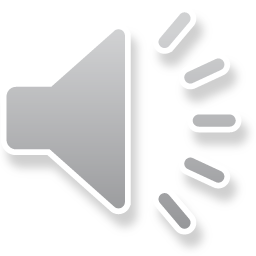 prewriting
5 steps in the writing process
drafting
Revising
editing
finishing
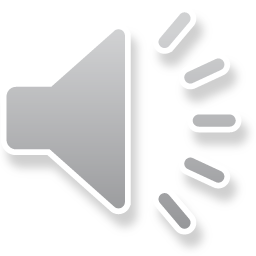 PREWRITING
Prewriting is when you get your thoughts straight.
You can also jot down some words .
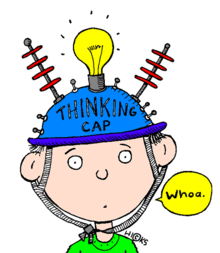 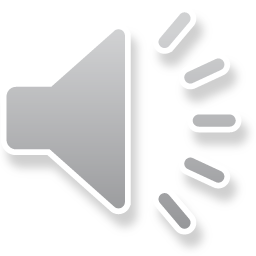 Drafting
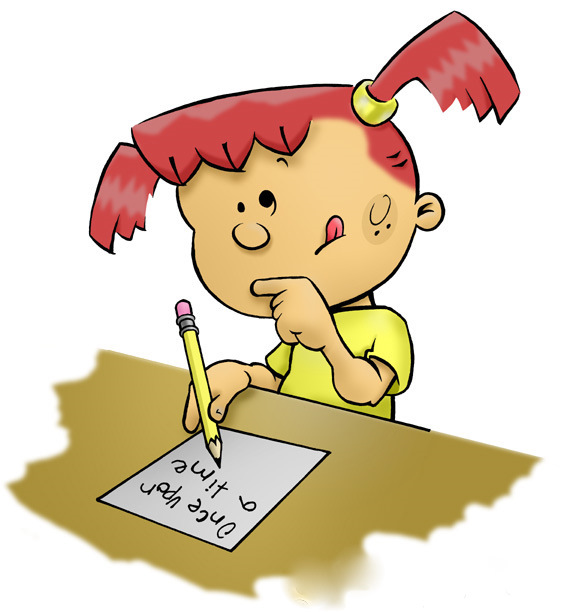 Putting your ideas on paper.
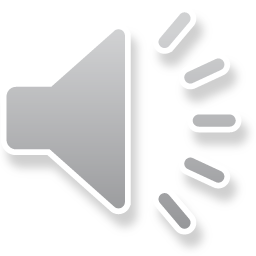 Revising
Making your writing stronger.
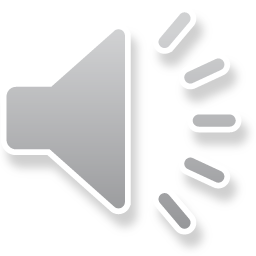 editing
Correcting errors
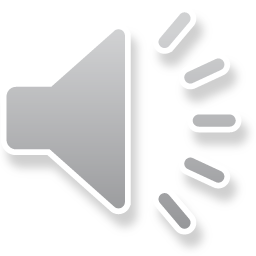 finishing
Present your work.
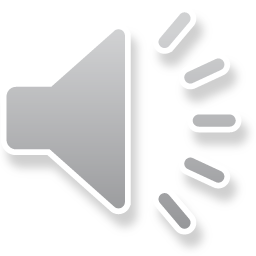